Cultural Competency
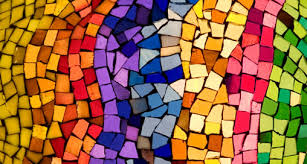 Image Source: http://www.dlapiperdiversity.com/news/site-launch-press-release.html
Cultural competence" is widely defined as a set of behaviors, attitudes, and policies that create a system that organizations can use to work effectively in cross-cultural situations.  Entrepreneurs can choose multiple ways to emphasis openness and acceptance of cultural competence. Branding is one practice of identifying your product to consumers through symbols, such as a design (Kotler, 1997).  Thus, branding can also be an opportunity display cultural competence.